«Маленькая страна»
Дошкольная группа 
филиала МОУ «СОШ п.Возрождение» 
в селе  Благодатное
Дружит с солнцем  ветерок, а роса с травою. 
Дружит с бабочкой цветок, дружим мы с тобою.
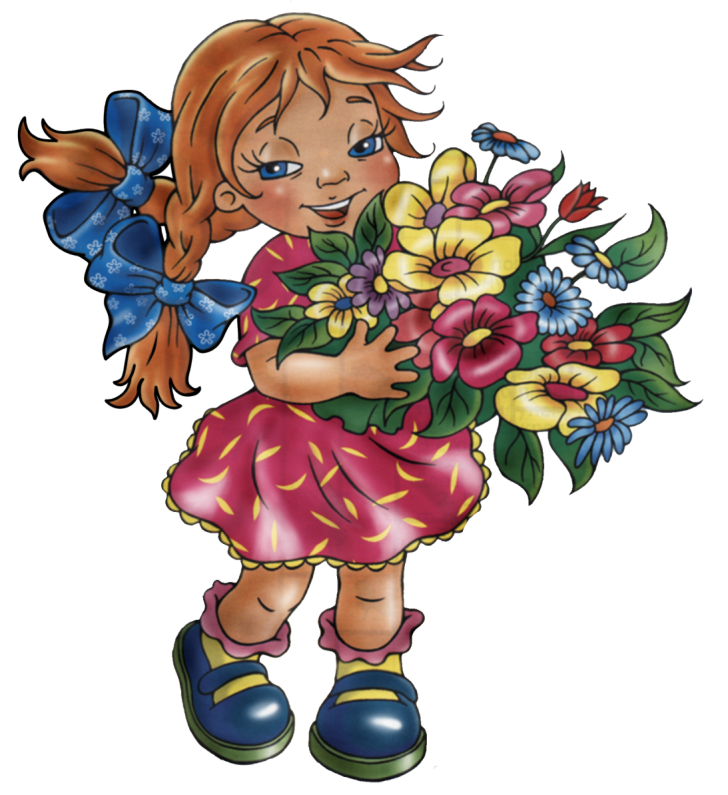 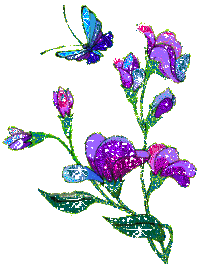 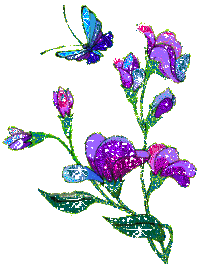 Добро пожаловать в нашу
 «Маленькую страну»
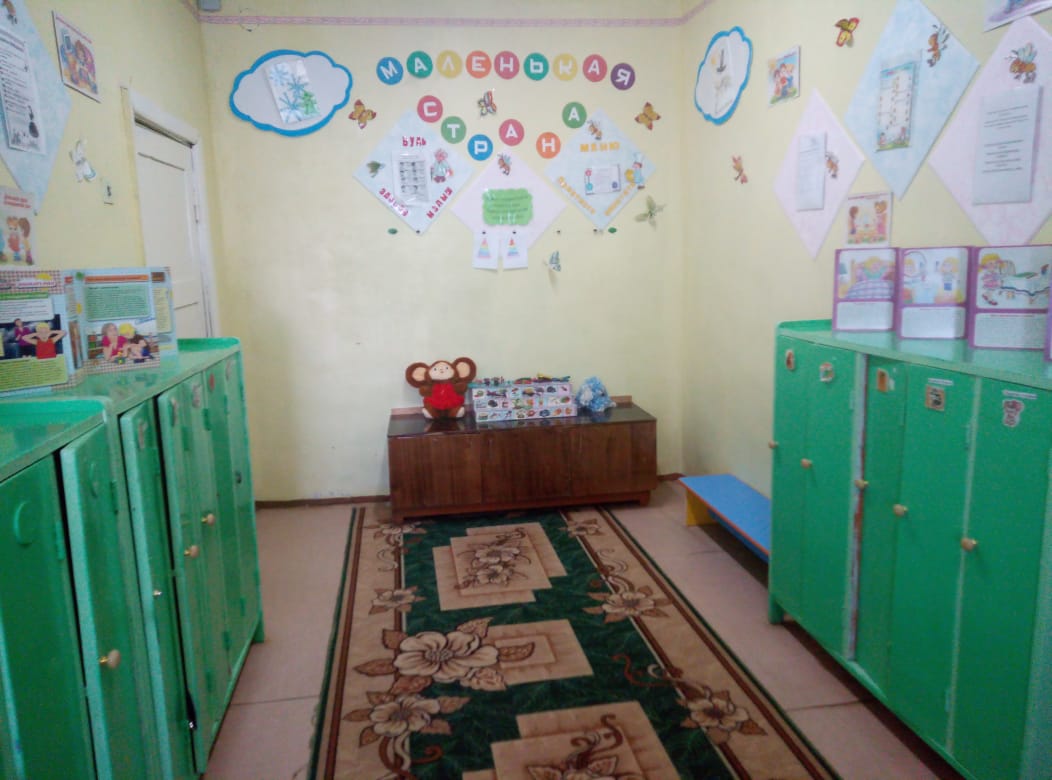 [Speaker Notes: Добро пожаловать в нашу «Маленькую страну»]
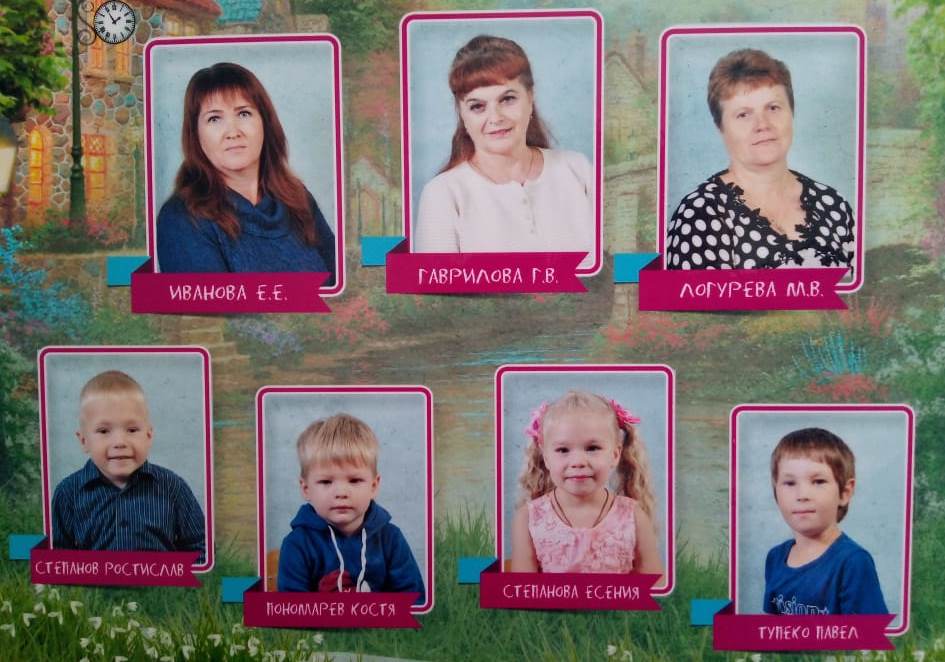 Вас приветствуем мы «жители» «Маленькой страны».
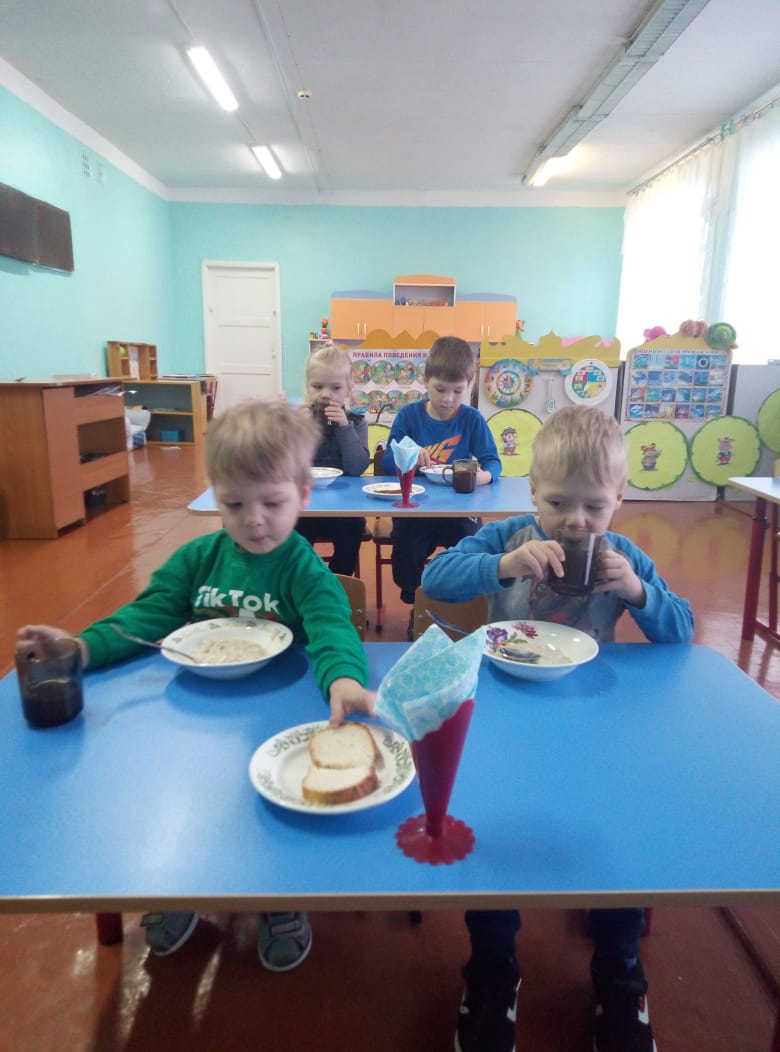 Утром
надо
не лениться,
хорошенько
подкрепиться
[Speaker Notes: Утром надо не лениться, хорошенько подкрепиться]
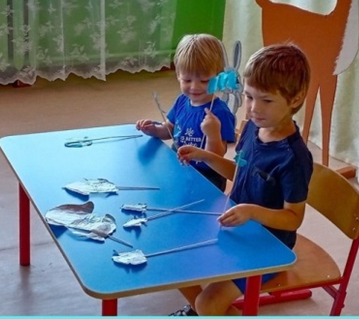 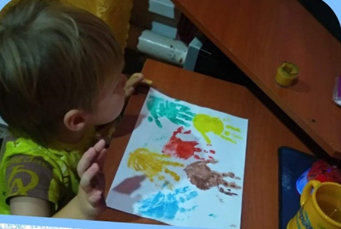 Хотим всё знать, чтоб  в ногу с временем шагать.
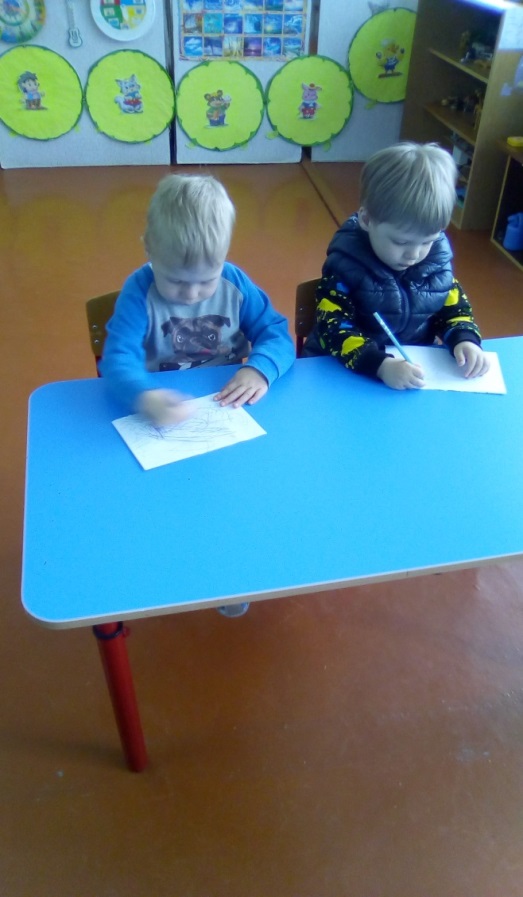 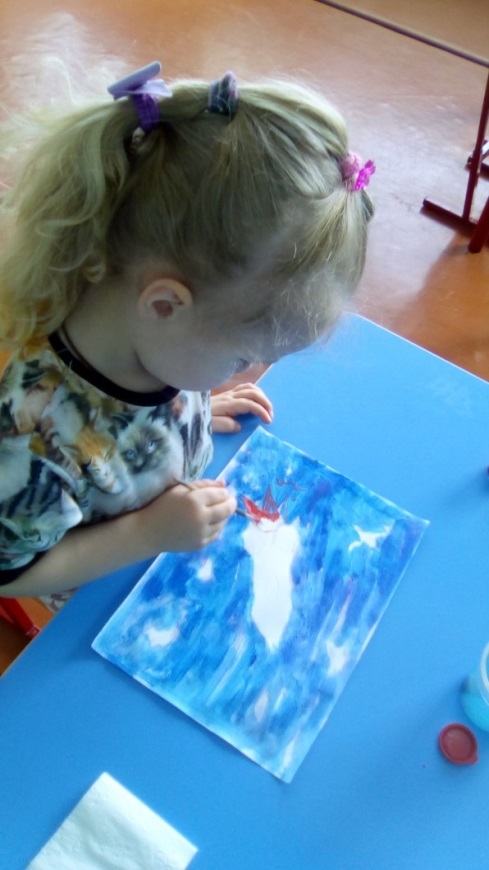 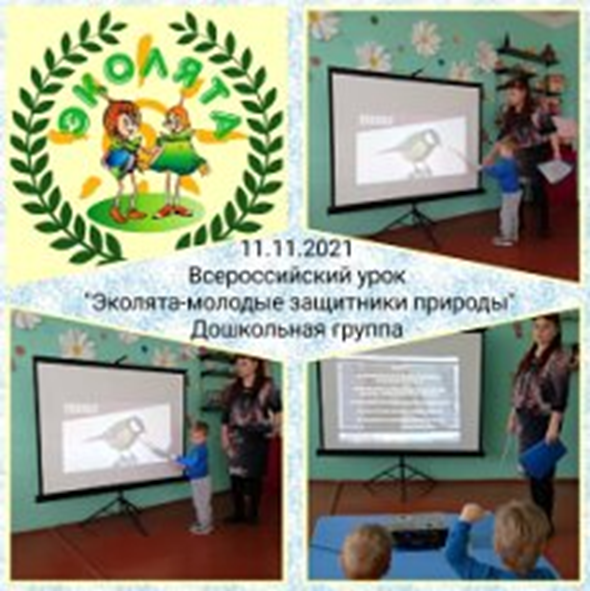 [Speaker Notes: Хотим всё знать, чтоб  в ногу с временем шагать.]
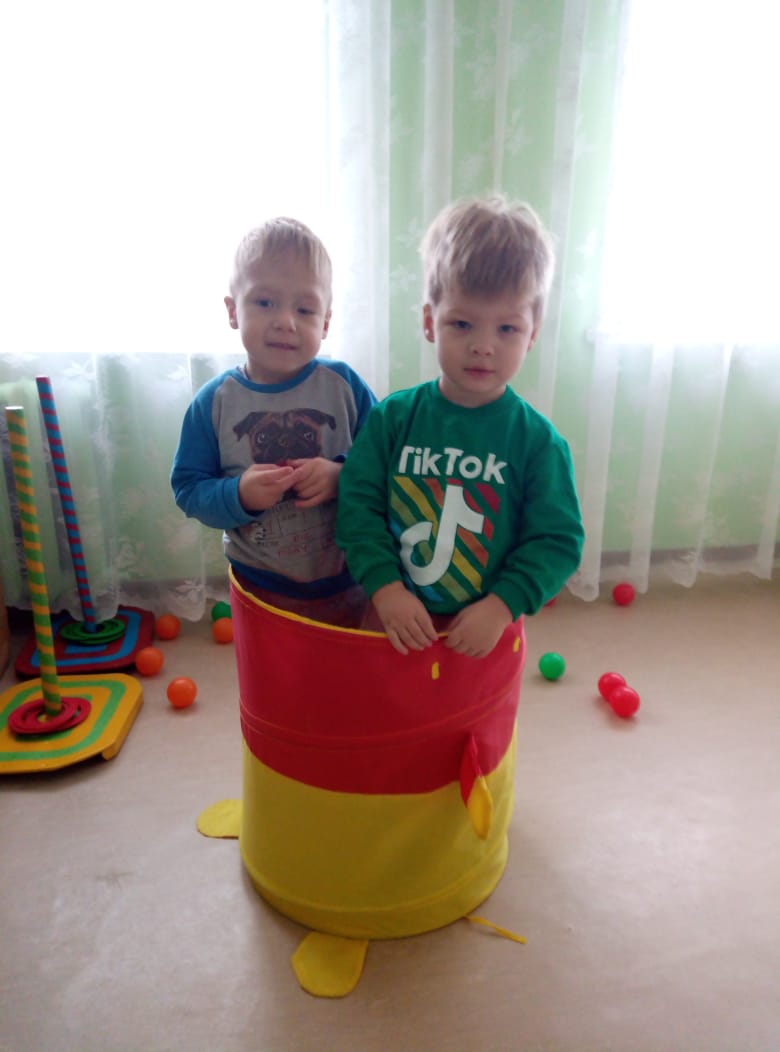 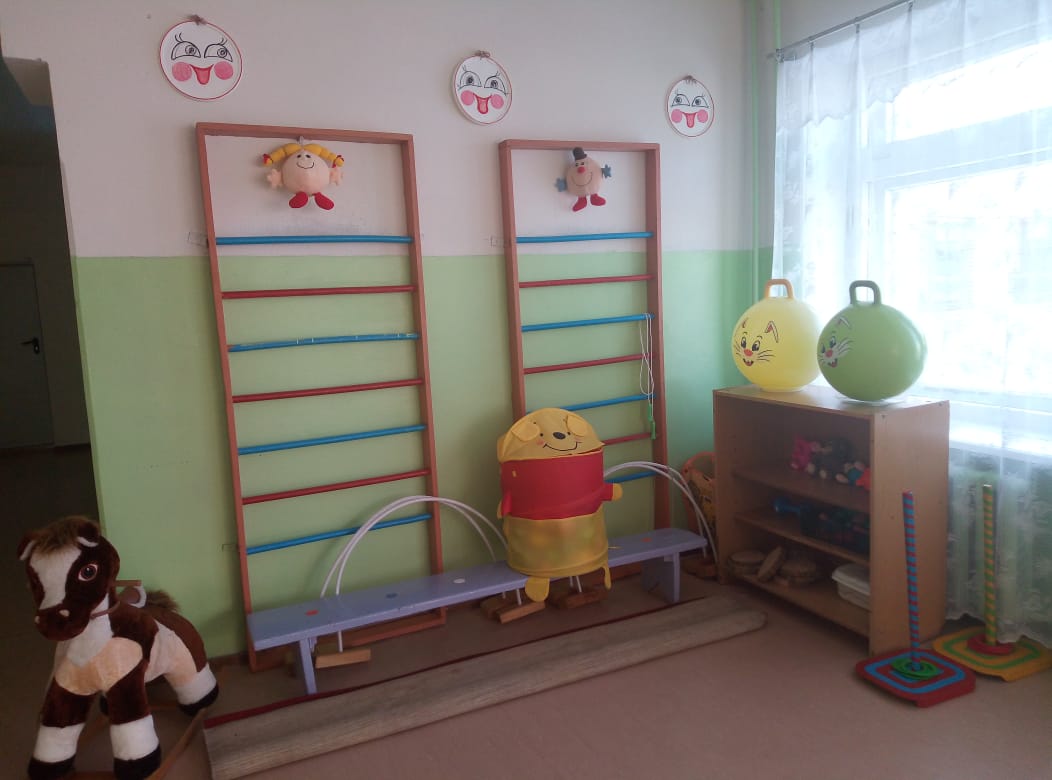 Можем прыгать,
 в мяч играть,
 а ещё вот так скакать.
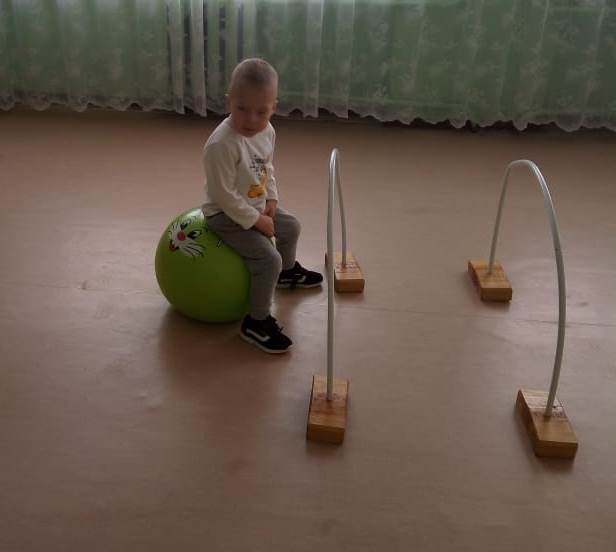 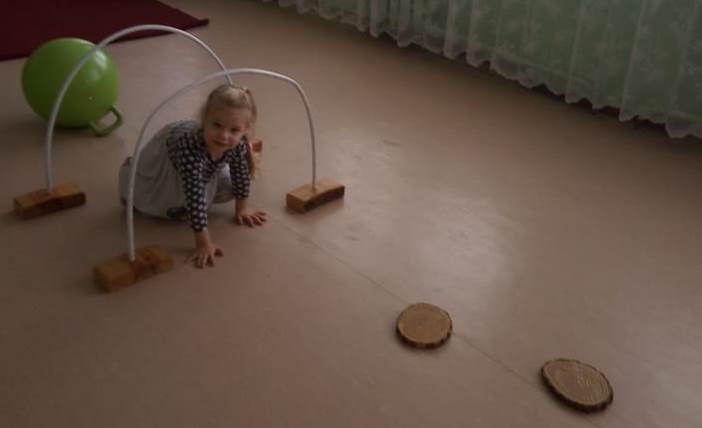 [Speaker Notes: Можем прыгать, в мяч играть, а ещё вот так скакать.]
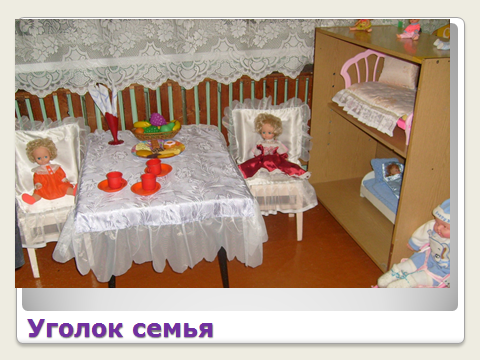 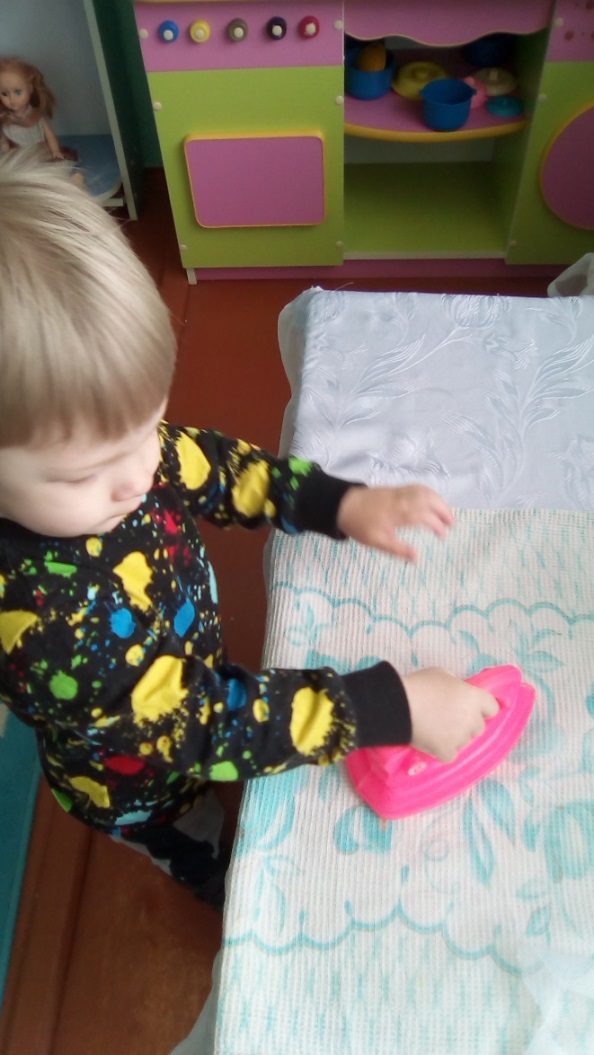 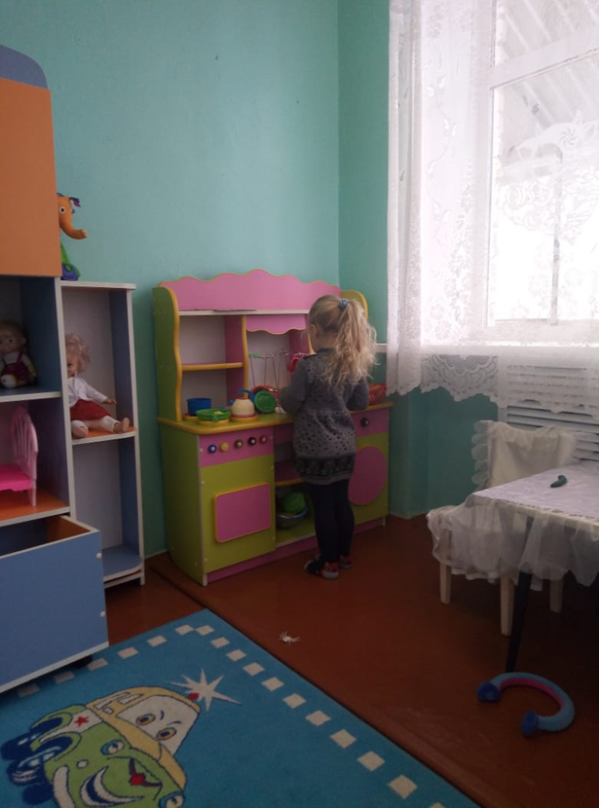 В уголке семья
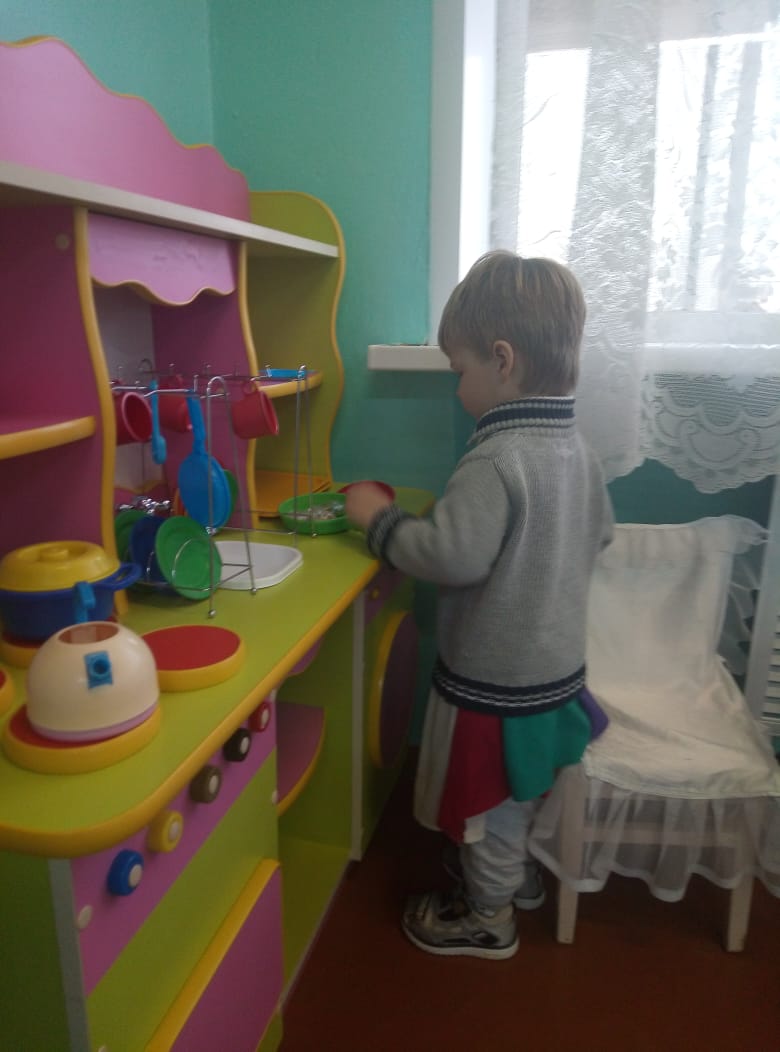 [Speaker Notes: В уголке семья]
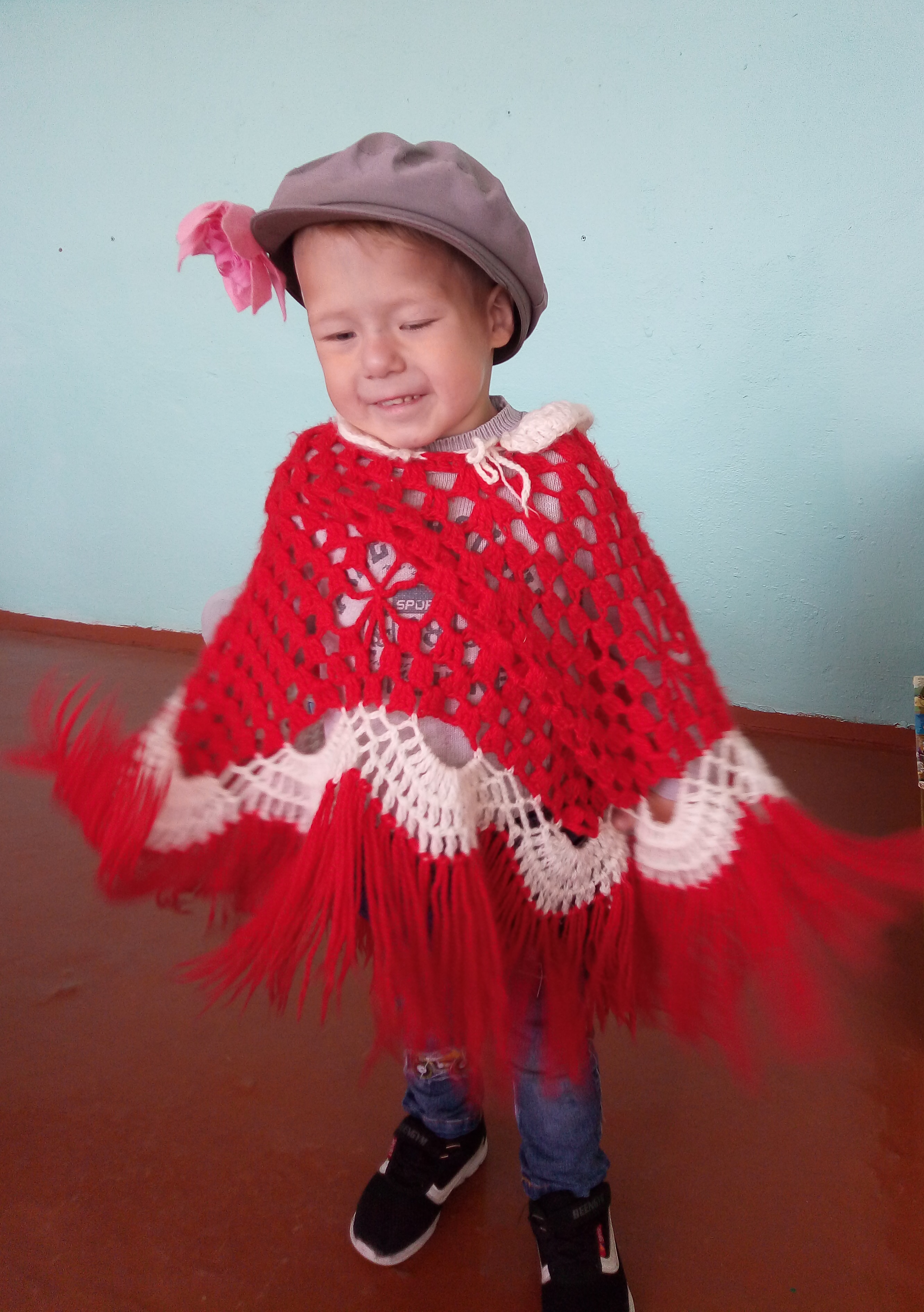 Приходите подивиться и у нас принарядиться
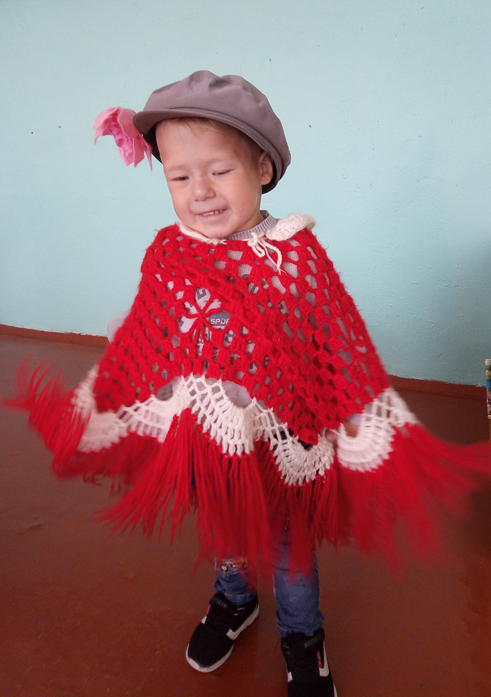 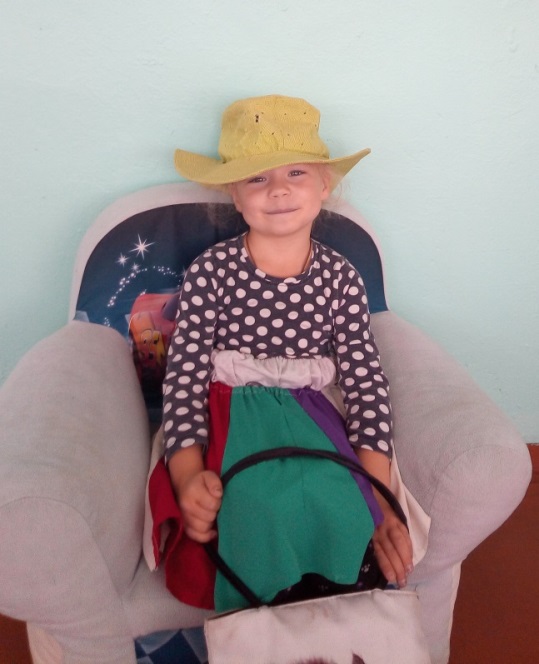 [Speaker Notes: Приходите подивиться и у нас принарядиться]
Идёт приём
Вызов принят
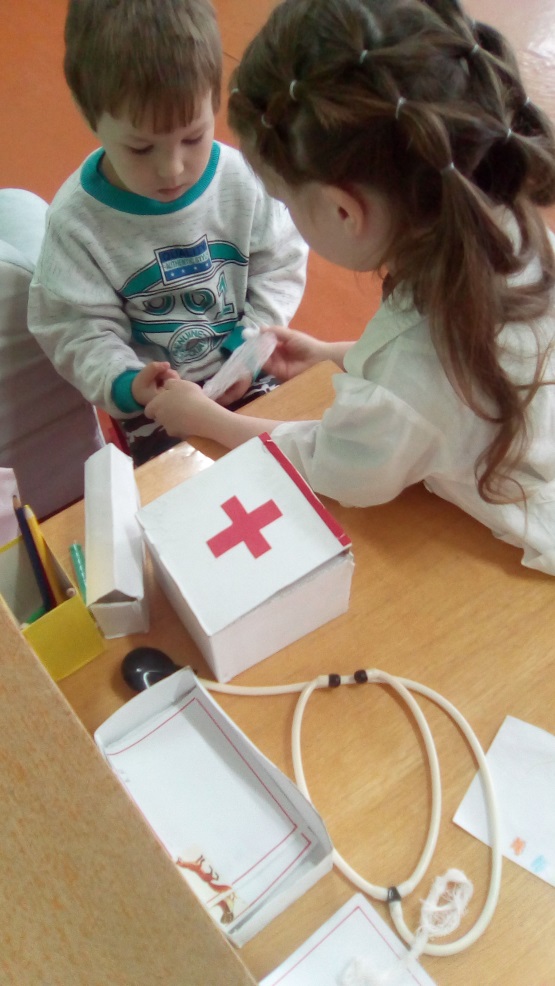 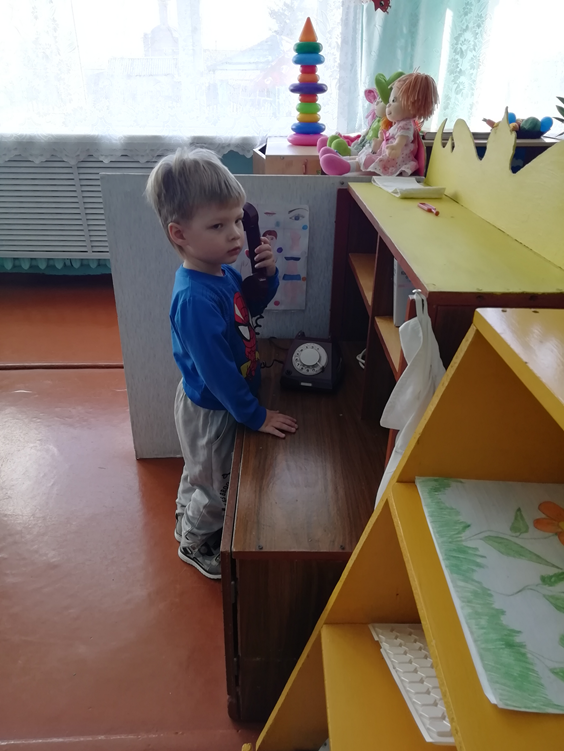 Приходите 
к нам лечится
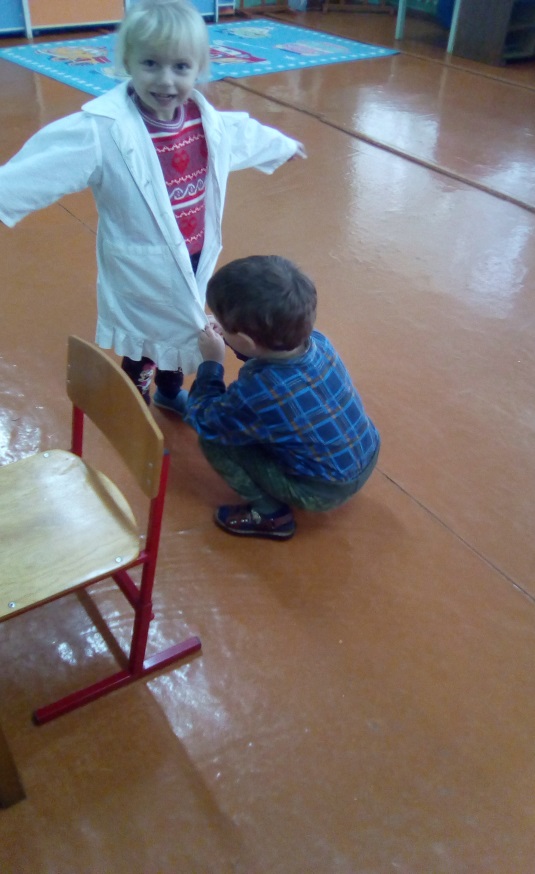 [Speaker Notes: Приходите к нам лечится]
Не только книга увлекает, бывает и журнал читаем.
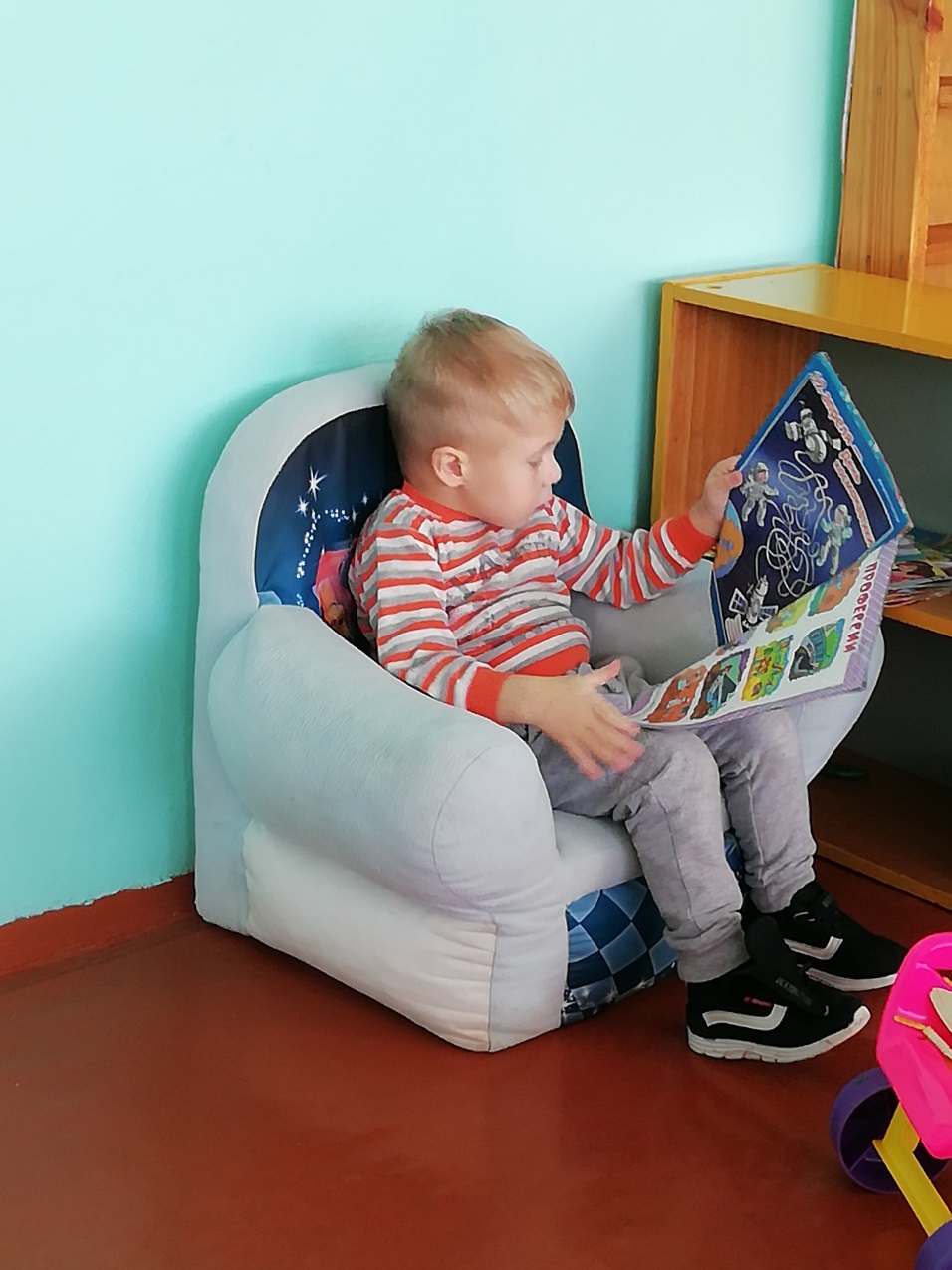 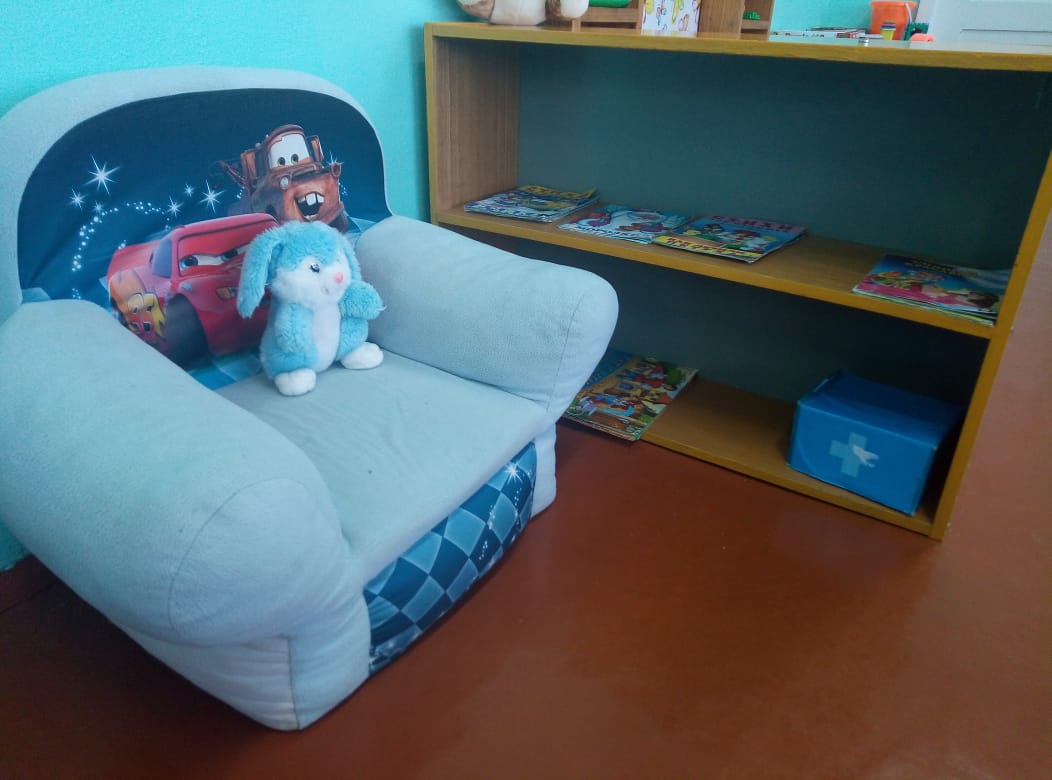 [Speaker Notes: Не только книга увлекает, бывает и журнал читаем]
Вот так строим, мастерим и красивое творим
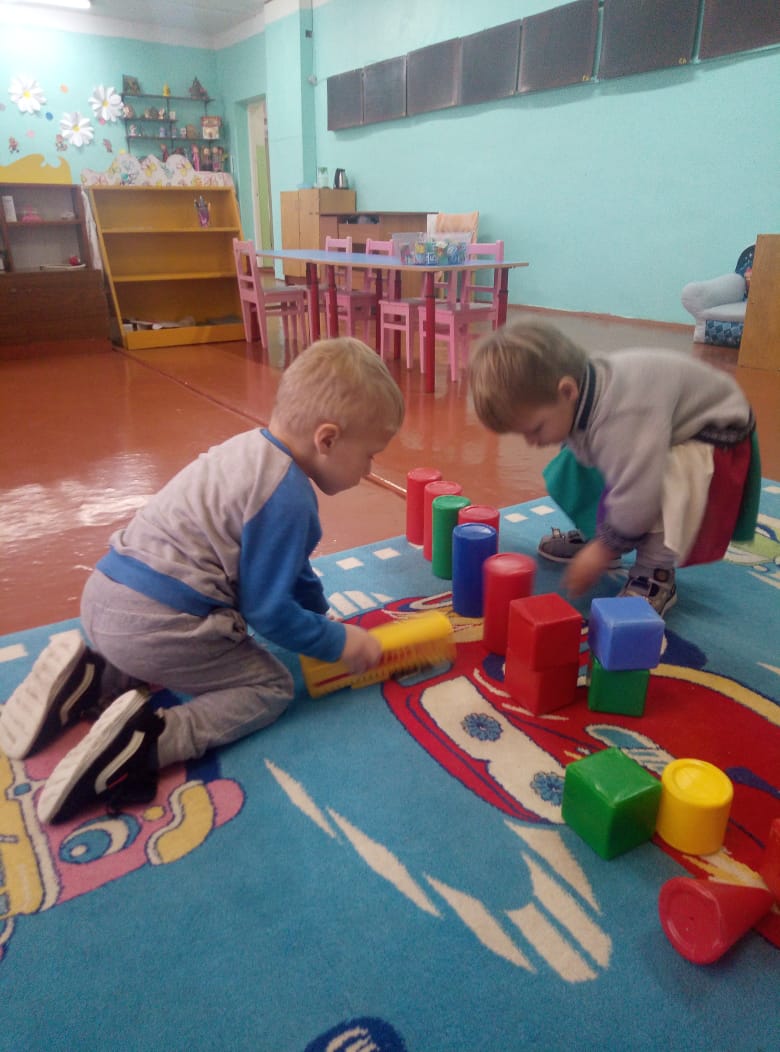 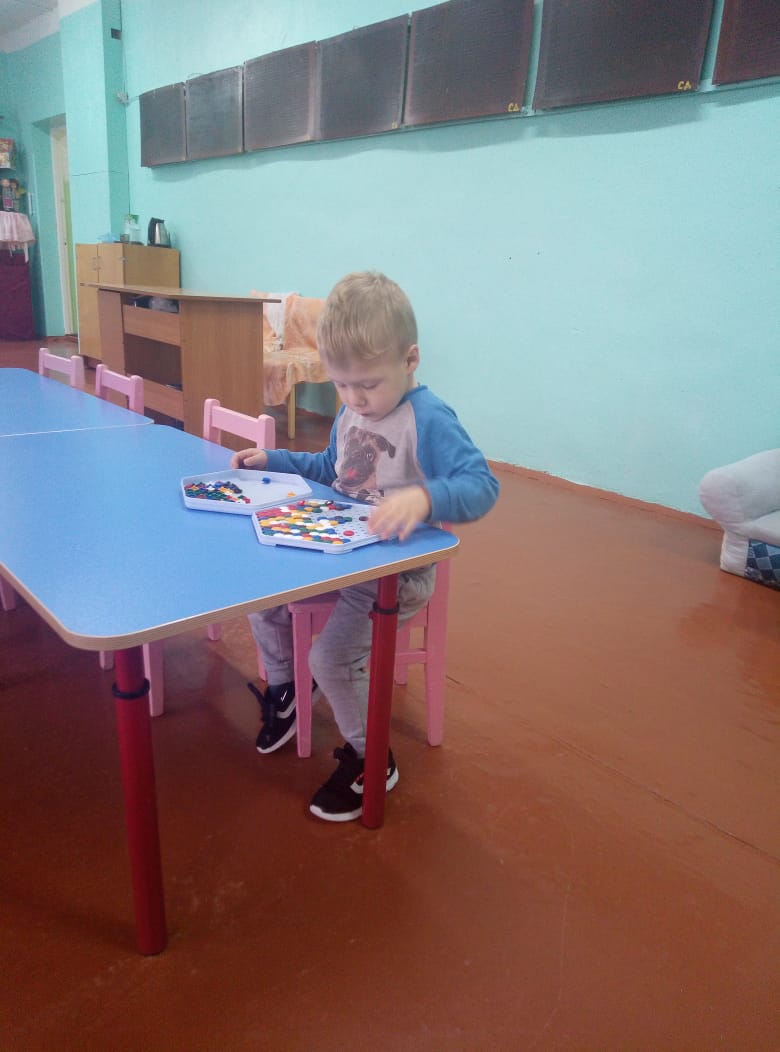 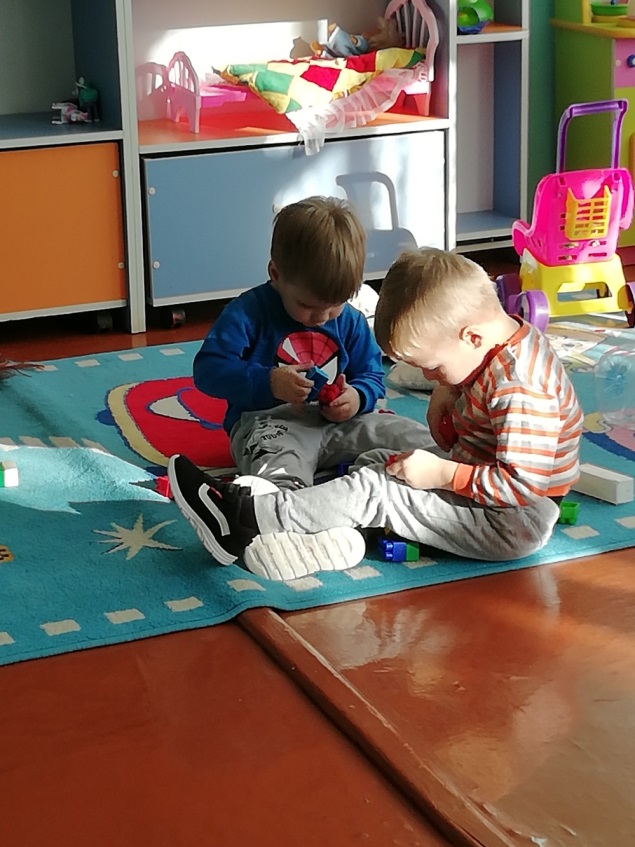 [Speaker Notes: Вот так строим, мастерим  и красивое творим]
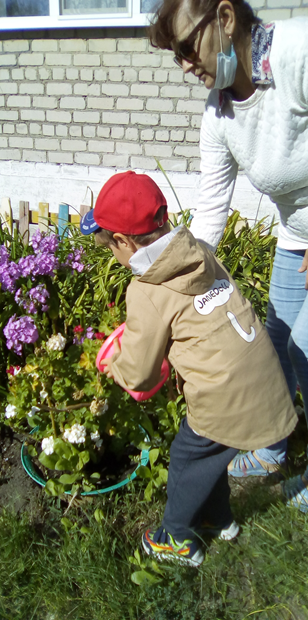 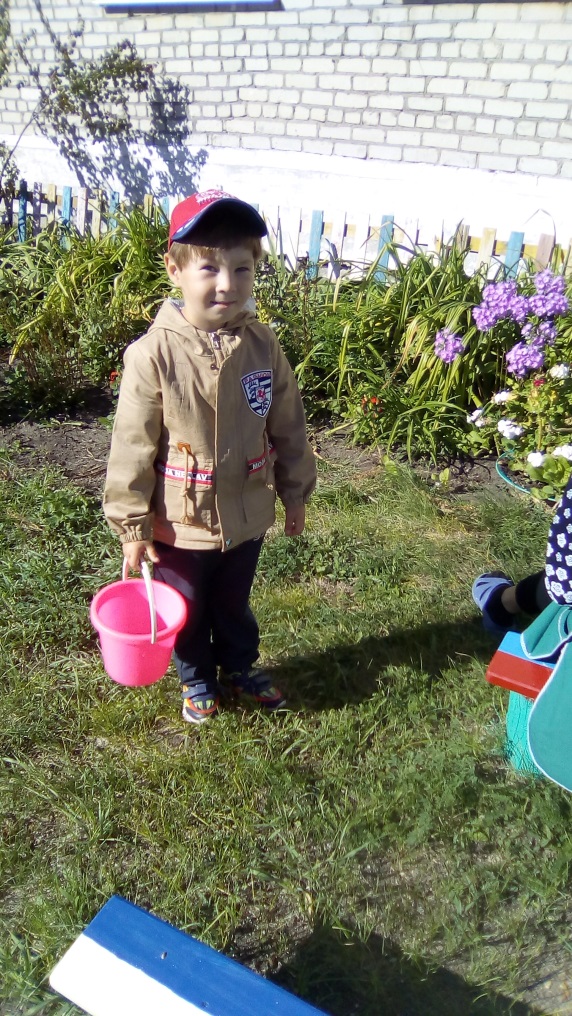 В цветнике 
ты не ленись, 
дружно с нами потрудись!
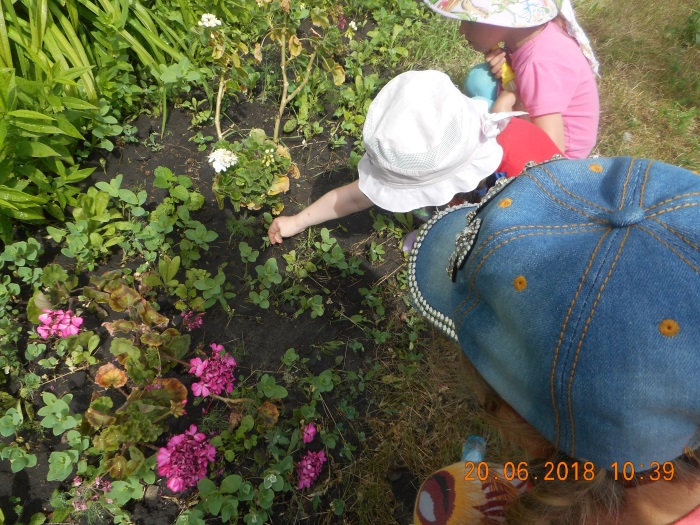 [Speaker Notes: В цветнике ты не ленись, дружно с нами потрудись!]
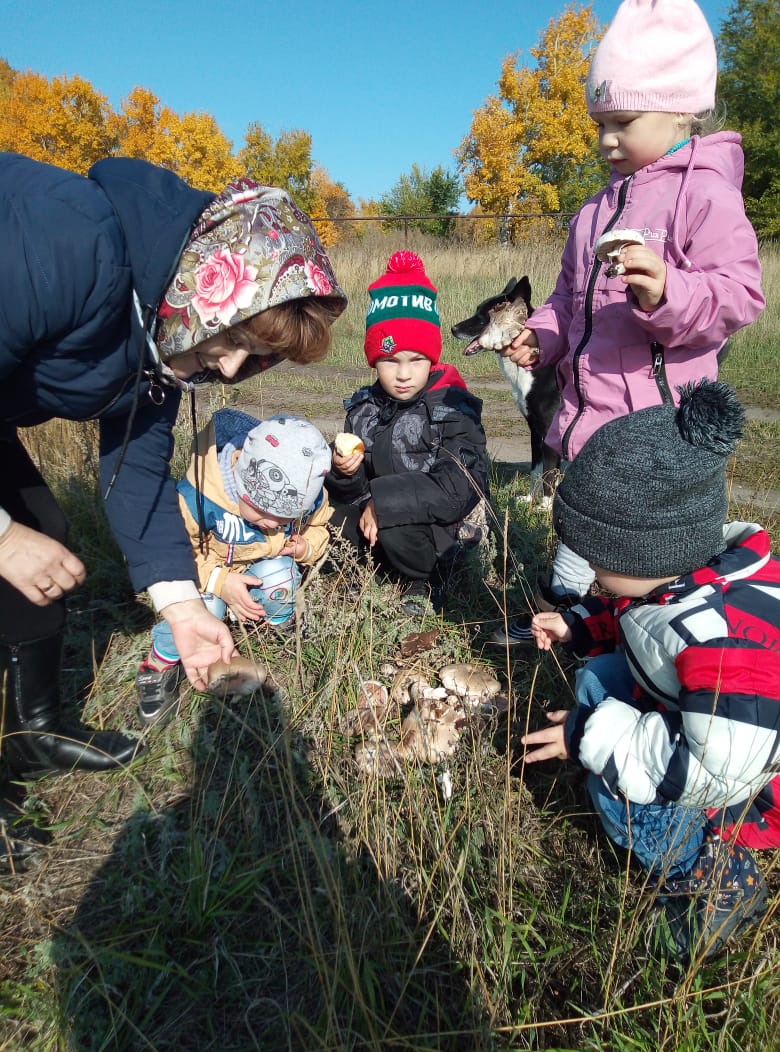 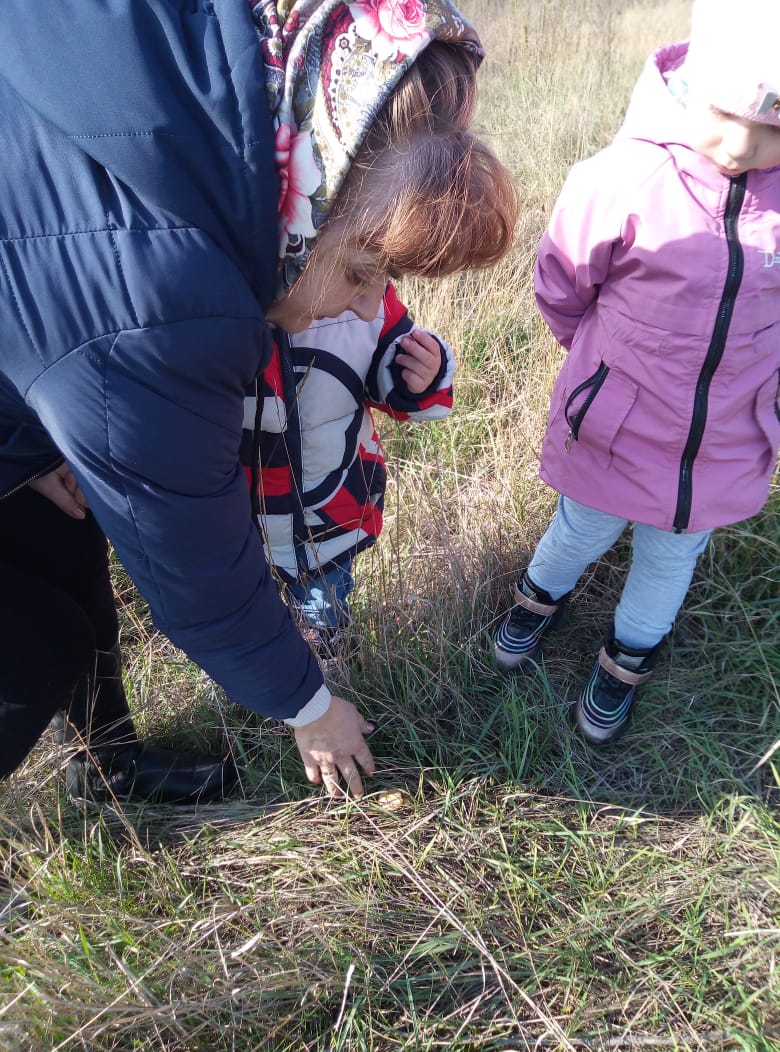 Вот так мы гуляем,
грибы собираем
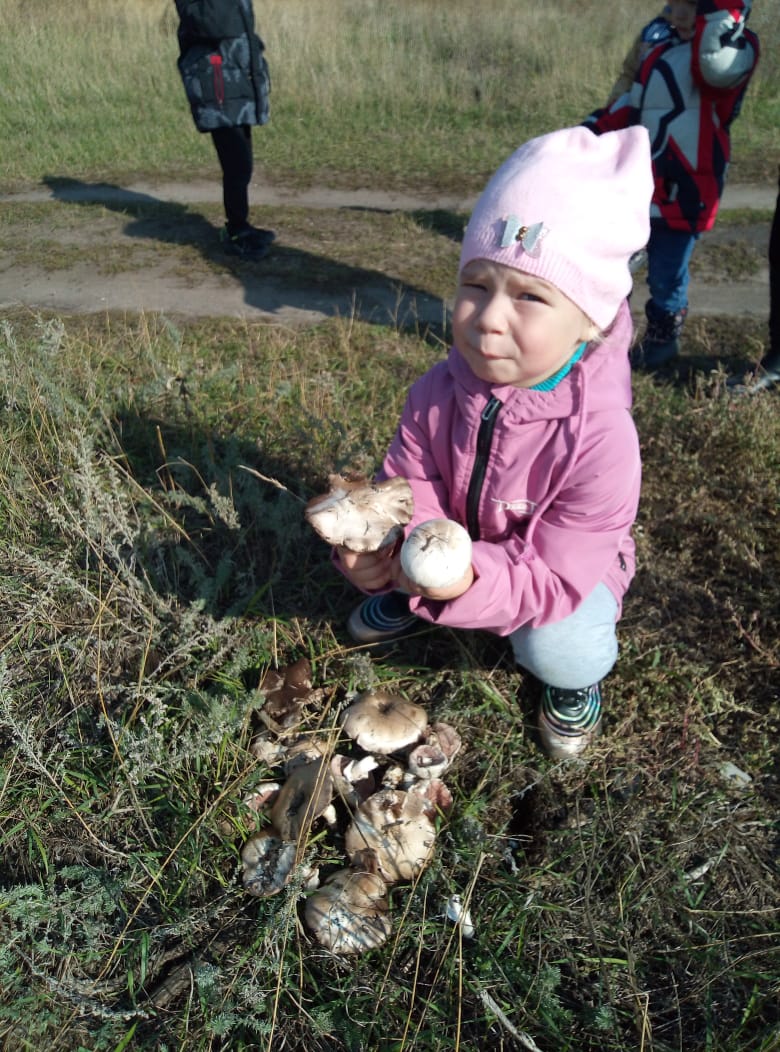 Ищем, находим и изучаем.
Кто прячется в траве?
Посмотрите это ж он - очень вкусный шампиньон .
[Speaker Notes: Ищем, находим и изучаем.]
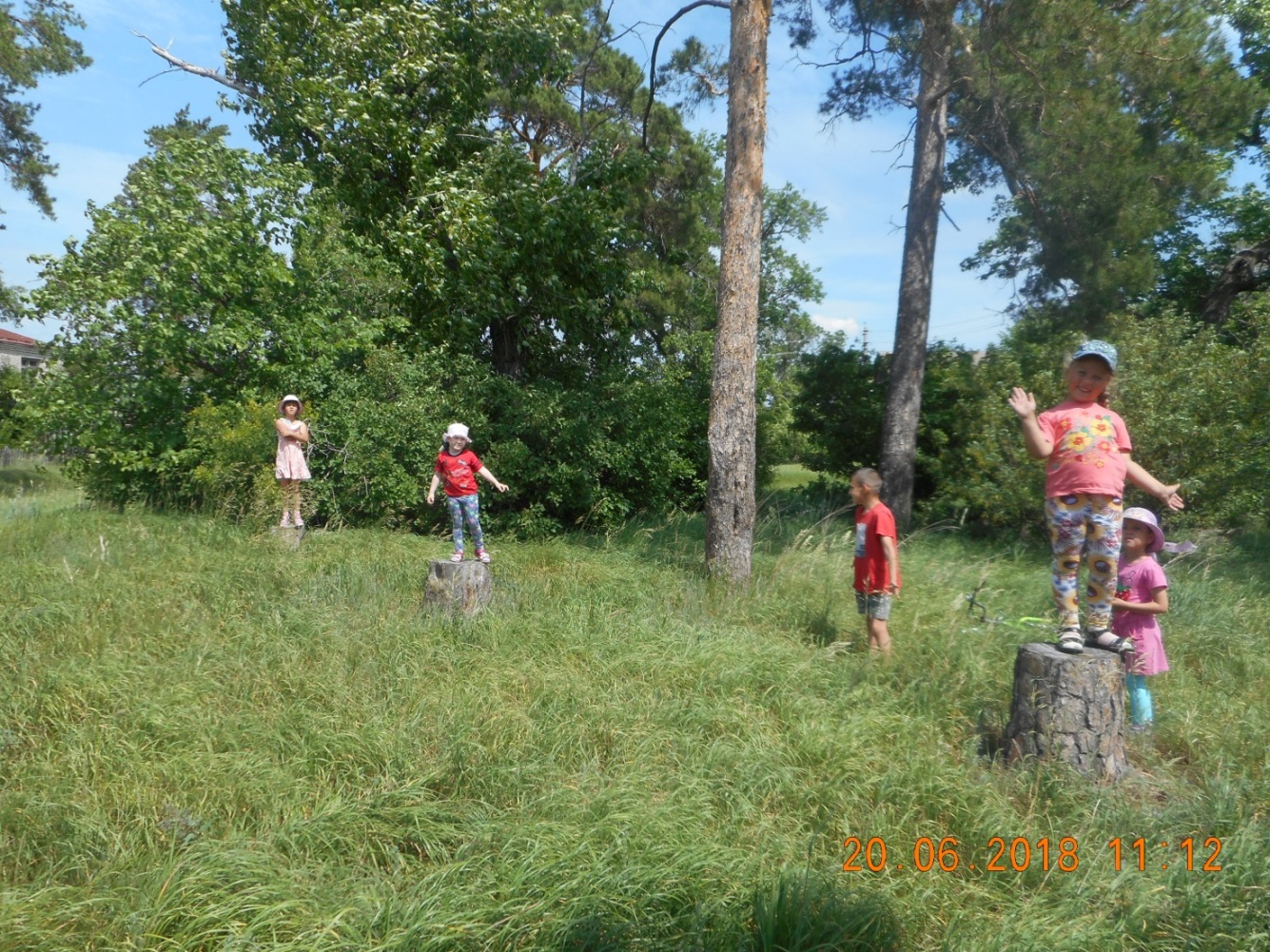 С пенёчка на пенёк, 
вот и в парке мы дружок.
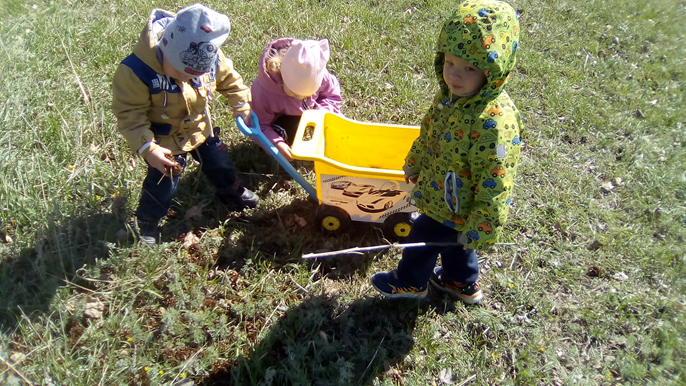 Шишки собираем
 в кузовок кладём.
[Speaker Notes: С пенечка на пенёк, вот и в парке мы дружок.]
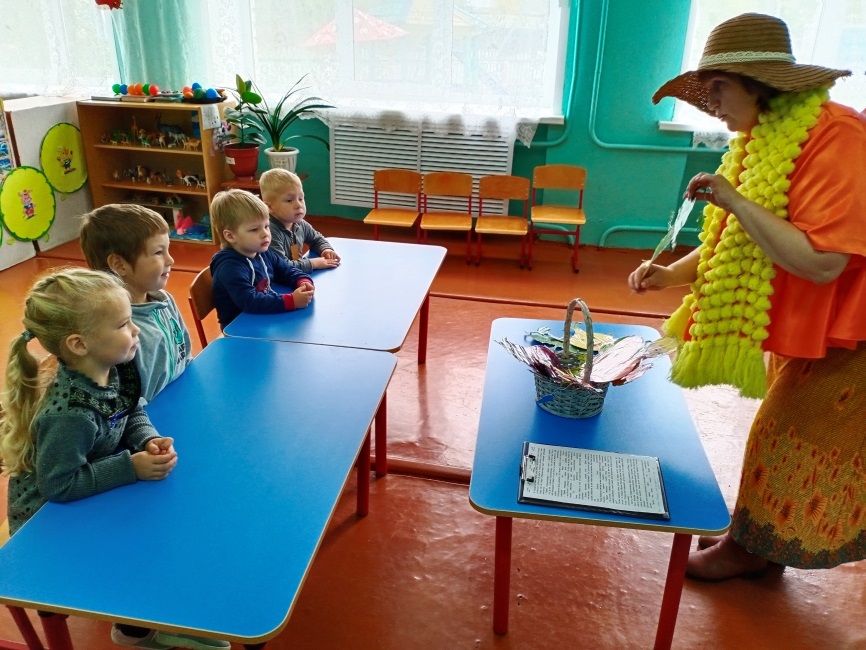 «Тётушка Осень» в гостях
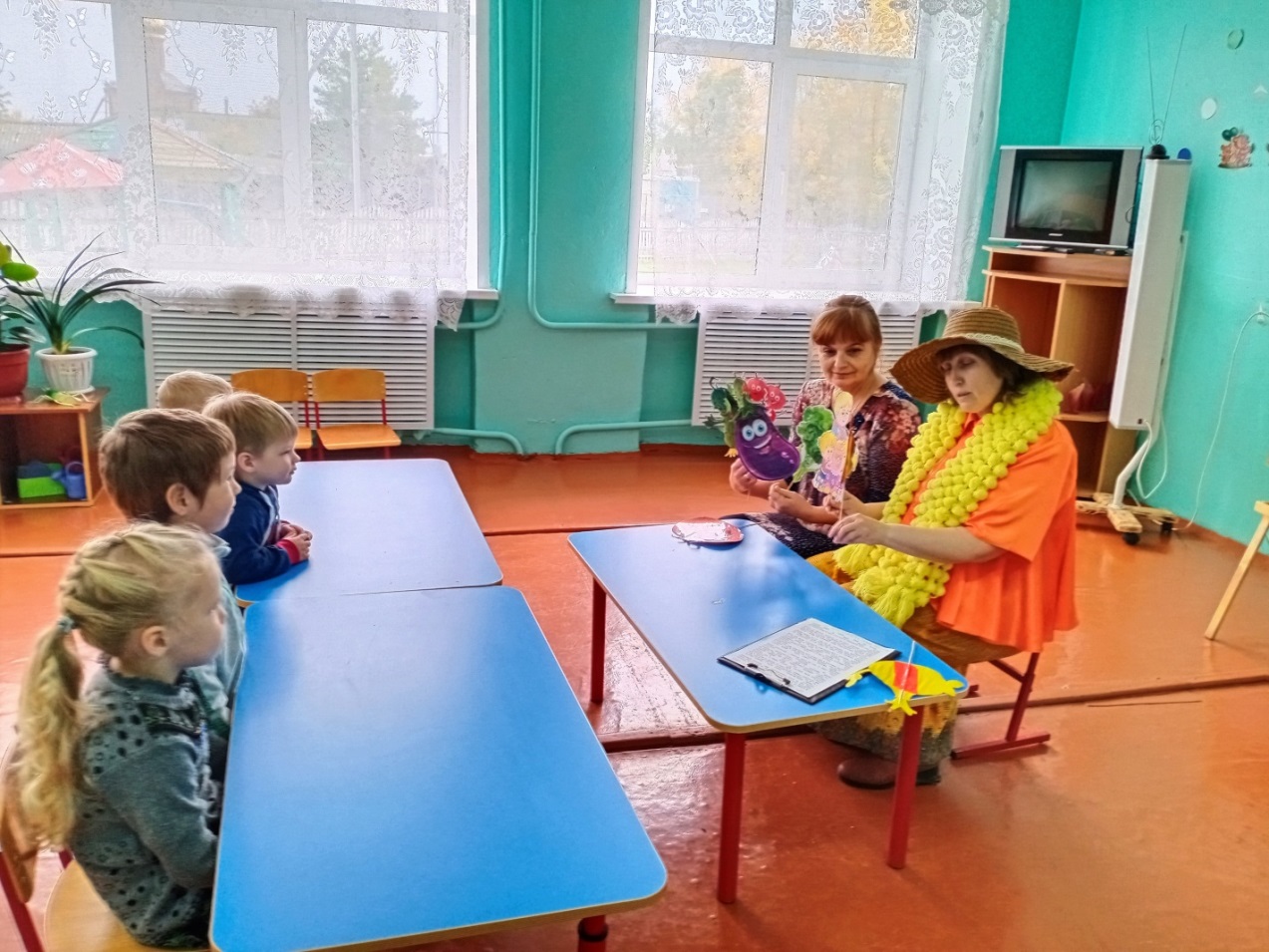 [Speaker Notes: Тётушка осень в гостях]
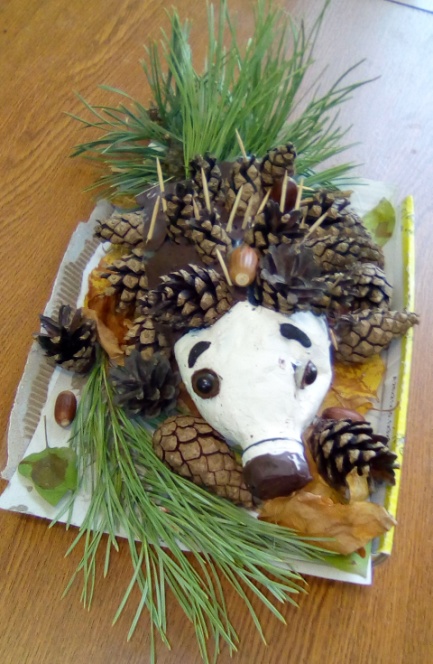 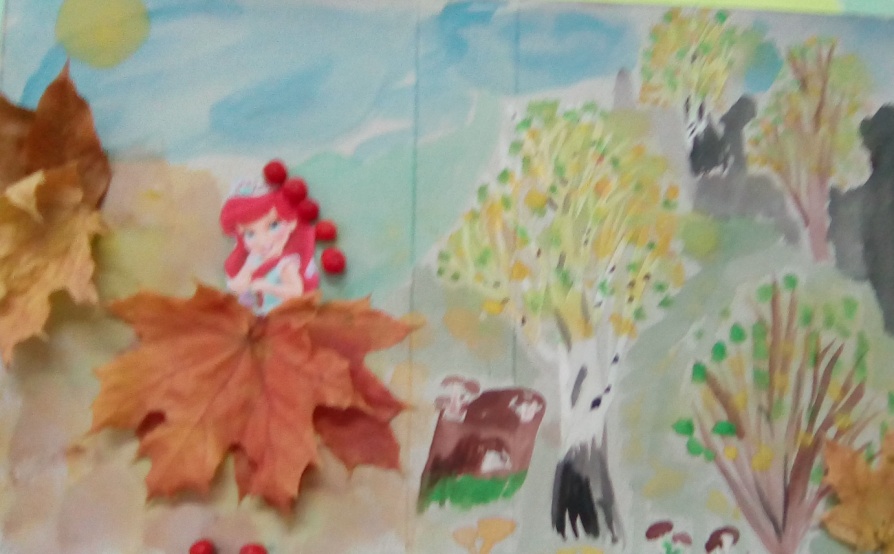 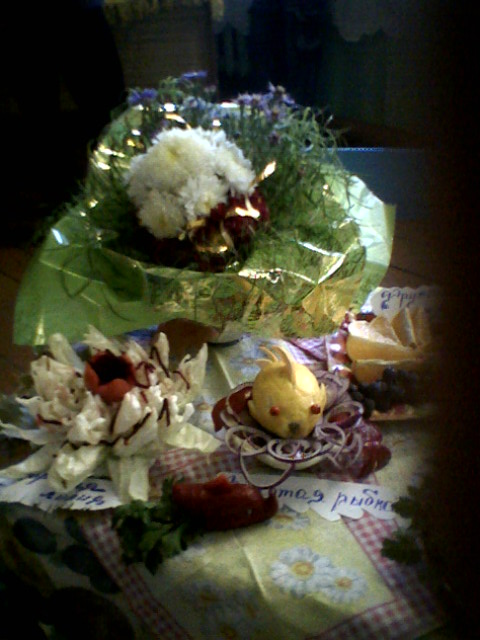 Осенние фантазии
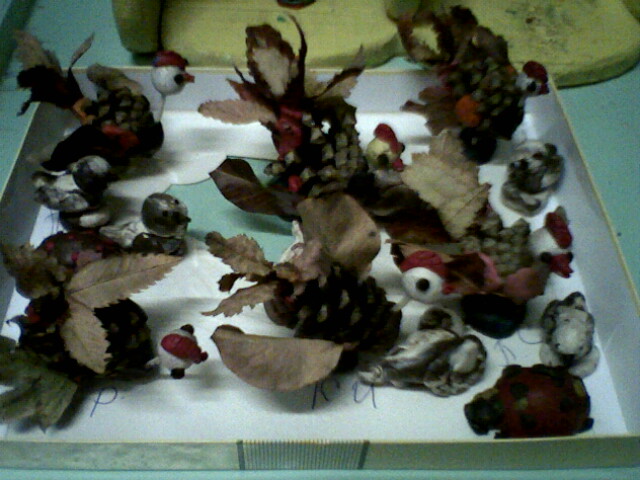 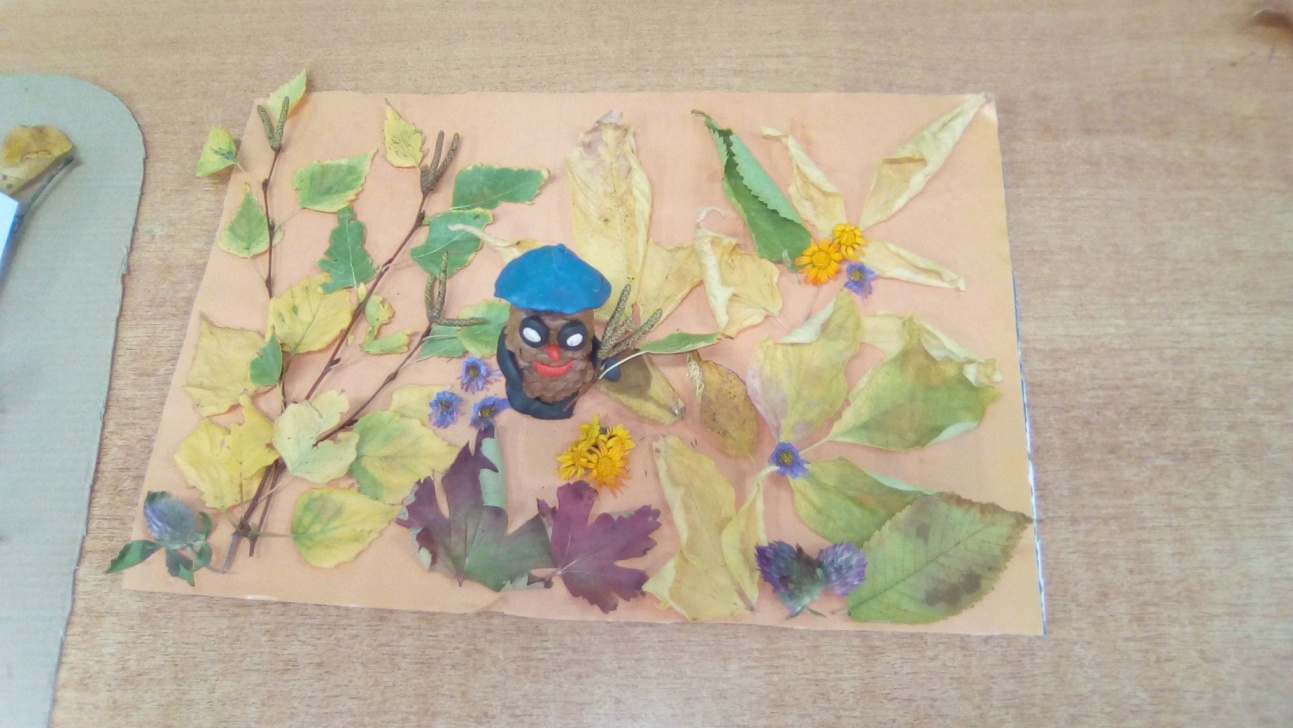 [Speaker Notes: Осенние фантазии]
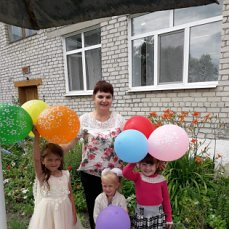 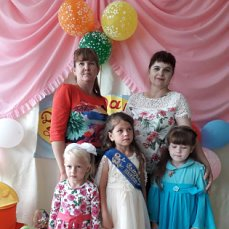 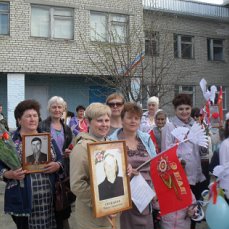 Мы умеем веселиться и на праздниках резвиться
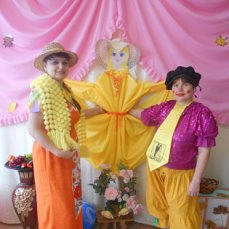 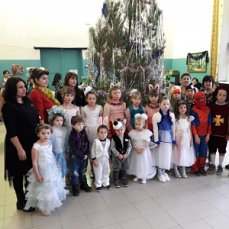 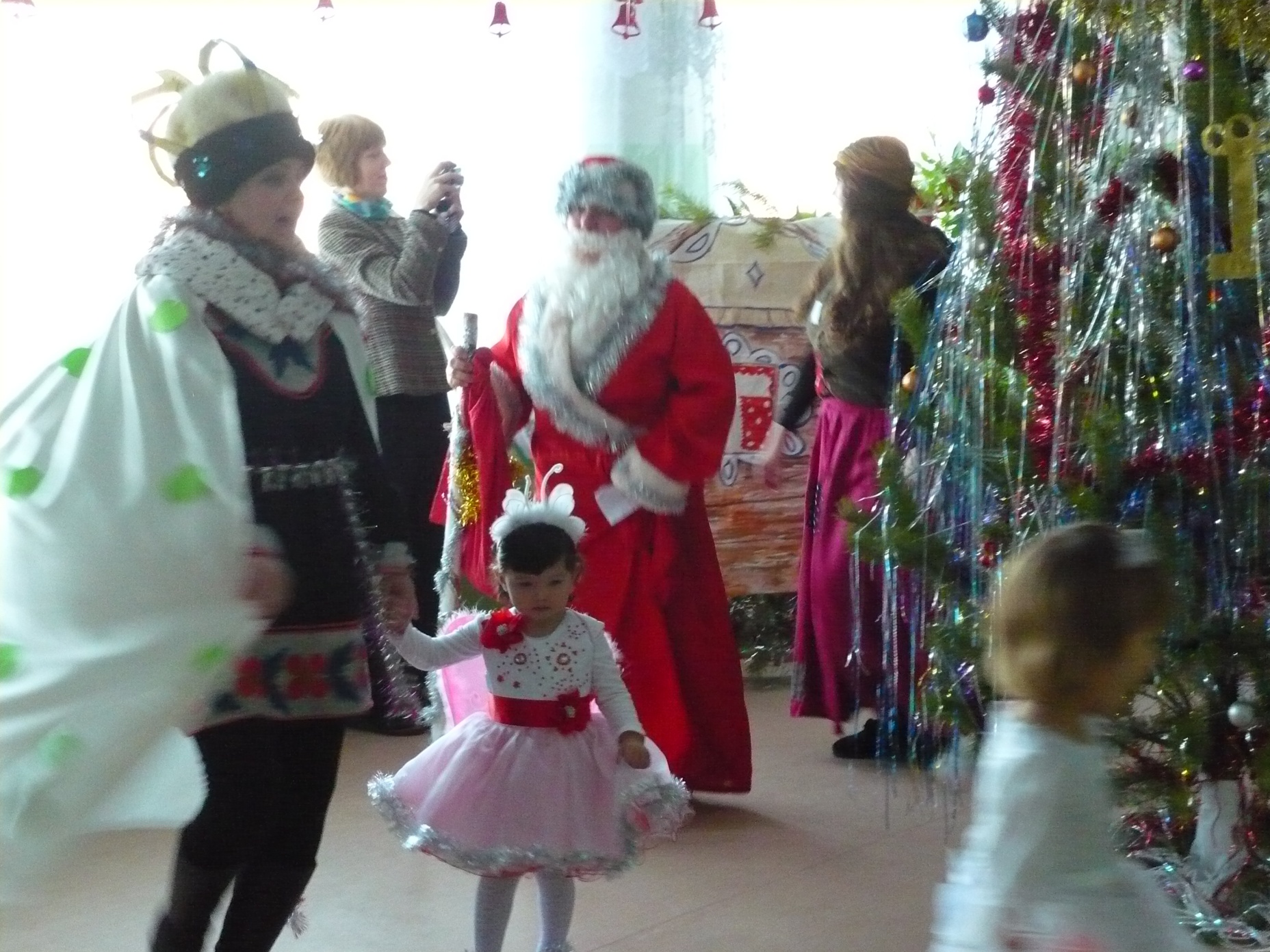 [Speaker Notes: Мы умеем веселиться и на праздниках резвиться]
До новых встреч!